El Plan de Órbita 1.0
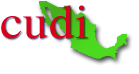 Día CUDI de la Industria Aeroespacial
13 de Noviembre 2012
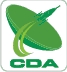 Ing. Jorge Sánchez Gómez
Desarrollo Industrial, Comercial y Competitividad AEM
El Plan de Órbita 1.0
La Agencia Espacial Mexicana.
Programa Nacional de Actividades Espaciales.
 Plan de Órbita 1.0
La Economía del Espacio 
El Mercado Global Satelital
 Conclusiones
Introducción:
Antecedentes
La AEM
Congreso
Ley de la AEM  30/Jul/2010 
 Junta de Gobierno AEM
Foros de Consulta  16/Nov/2010 al 13/Jun/2011
Líneas Generales de Política Espacial 13/Jul/2011 
 Dirección de la AEM 1/Nov/2011
Programa Nacional de Actividades Espaciales (PNAE)
Estatuto Orgánico
Reglamento Interno
Misión de la AEM
Transformar a México en un país con actividades científicas y desarrollos tecnológicos espaciales de clase internacional, orientados a la atención de las necesidades sociales, y articulados a programas de industrialización y de servicios en tecnologías de frontera, que contribuyan a la competitividad del país.
Visión de la AEM
Que México sea una nación líder en el desarrollo y uso de la ciencia y la tecnología espacial, para el mejoramiento de la calidad de vida de todos los mexicanos.
El PNAE
El Programa Nacional de Actividades Espaciales 
establece los Objetivos, Estrategias y Prioridades que rigen las acciones de la AEM para darle un Rumbo Firme y Dirección Clara en la Presente Administración.
Pilares del PNAE
El PNAE 2011-2015 se estructura en cinco Pilares: 

Educación y formación de capital humano.
Investigación científica y desarrollo tecnológico.
Desarrollo industrial y comercial.
Normatividad y relaciones internacionales.
Financiamiento, planeación y gestión.
Cómo nace el Plan de Órbita
La Agencia Espacial Mexicana en colaboración con ProMéxico, promovió el desarrollo de un Mapa de Ruta para la Industria Espacial en México, mismo que ha sido denominado Plan de Órbita. Dicho proyecto se construyó a partir de una metodología que permitió integrar las ideas, opiniones y propuestas de un grupo multidisciplinario, integrado por la academia, la industria y el gobierno.
Participantes en el proceso
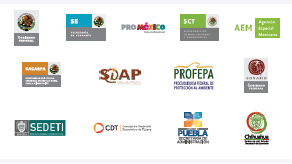 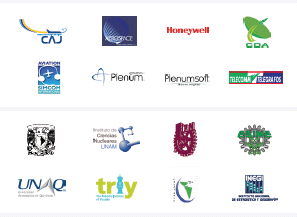 Qué es el Plan de Órbita
El Plan de Órbita es una visión prospectiva del desarrollo del sector espacial que presenta: 
Dónde estamos, mediante un análisis FODA.
Dónde queremos ir, puntualizando Hitos.
Qué necesitamos para llegar, articulando proyectos y capacidades regionales.
Parte 1: Dónde Estamos
Análisis FODA
Análisis FODA: Plan de Órbita 1.0
Elementos del Análisis
Fortalezas
Oportunidades
Debilidades
Amenazas
Fortalezas
F1. Experiencia en otros sectores como el sector aeroespacial y manufactura. 
F2. Recursos humanos (talento de ingeniería y desarrollo técnico). 
F3. Experiencia en vinculación con diversos grupos académicos y agencias internacionales. 
F4. Universidades y Centros de Investigación y Desarrollo de alto nivel.
F5. Fondos federales, deducciones fiscales para el sector.
F6. Existencia de un Programa de Innovación SE-CONACYT. 
F7. Estrategia definida a nivel nacional y en clusters regionales.
F8. Legislación para la protección de la propiedad intelectual.
F9. Gran pool de talento humano.
F10. Capacidades de desarrollo de proveeduría.
F11. Centros de investigación establecidos.
Oportunidades
O1. Desarrollo de nuevas tecnologías en comunicaciones.
O2. Ubicación geográfica y cercanía con el mercado estadounidense (Tratado de Libre Comercio de América del Norte - TLCAN). 
O3. Turismo espacial. 
O4. Vínculos internacionales.
O5. Gran interés de agencias internacionales en colaborar con México.
O6. Incremento en el volumen de proyectos de alto nivel con la comunidad internacional.
O7. Requerimiento creciente de talento humano, especialista en la materia, a nivel mundial.
Debilidades
D1. Falta de estrategia para el desarrollo del sector. 
D2. Baja percepción del potencial del sector.
D3. Limitada coordinación entre la triple hélice.
D4. Deficiente vinculación entre la academia y las necesidades de la industria.
D5. Pocas empresas especializadas en alta tecnología espacial.
D6. Recursos humanos con baja especialización.
D7. Bajo presupuesto enfocado al sector.
D8. Baja investigación y desarrollo aplicado a la industria.
D9. Fuga de cerebros.
D10. Necesidad de desarrollo de proveeduría local. 
D11. Falta de interacción entre centros de investigación.
D12. Necesidad de desarrollo de capital humano especializado.
Amenazas
A1. Competencia de otros países.
A2. Desarrollo de la industria en países emergentes como Corea, China e India.
A3. Elevado riesgo país por la inseguridad prevaleciente.
A4. Proteccionismo económico y de transferencia tecnológica de otros países.
A5. Presencia recurrente de crisis económica mundial.
A6. Sector de inversiones de alto riesgo.
Parte 2: Dónde Queremos Llegar
Hitos Estratégicos
Qué Tecnologías son Relevantes
a) Modelación, simulación, sistemas de información y procesamiento.
b) Materiales, estructuras, sistemas mecánicos y manufactura.
c) Comunicación y navegación.
d) Instrumentos científicos, observatorios y sistemas de sensores de percepción remota.
Hitos Estratégicos Plan de Órbita 1.0 del Sector Espacial.
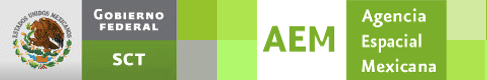 20
Hitos Estratégicos del Plan de Órbita
Parte 3: Que Necesitamos Hacer
Proyectos y Actividades
Hito 1 Proyectos y Actividades
1.1 Reporte de estrategia corporativa y figura jurídica.
	1.2 Estudio comparativo de la normatividad vigente internacional (Reporte 		técnico).
	1.3 Estudio de mercado y modelo de negocio (Reporte técnico).
	1.4 Reporte técnico y proyecto de normas.
	1.5 Apertura de Organismos de Normalización y Acreditación (Reporte técnico).
	1.6 Red de laboratorios de prueba de tecnologías espaciales (Reporte técnico).
	1.7 Desarrollo de negocios y empresas en el área espacial (Reporte técnico).
Hito 2 Proyectos y Actividades
2.1 Estudio de capacidades nacionales y nichos globales.
2.2 Estructura jurídica y su estatuto orgánico. 
2.3 Plan de Negocios.
2.4 Empresa formada y fondeo inicial.  
2.5 Proyecto de infraestructura espacial en modelo APP
Hito 3 Proyectos y Actividades
3.1: Integrar el GTA.
3.2: Especificaciones y diseño de la plataforma satelital.
3.3: Diseño preliminar, misión y financiamiento de una plataforma satelital
3.4: Construcción y prueba del satélite de la 1ª Misión.
3.5: Lanzamiento de la 1ª Misión del microsatélite.
Hito 4 Proyectos y Actividades
4.1: Diagnóstico de capacidades en materiales avanzados.
	4.2: Programa de fomento a la investigación en materiales avanzados.
	4.3: Demandas e inversiones para desarrollo de materiales avanzados.
	4.4: Investigación del estado del arte en materiales avanzados.
	4.5: Plan de negocios del Instituto.
	4.6: Plataforma de innovación abierta.
Hito 5 Proyectos y Actividades
5.1: Mapa de capacidades transversales existentes en México.
5.2: Informe de un foro de industria espacial.
5.3: Reporte de proyectos internacionales con potencial de negocio para la industria espacial mexicana.
5.4: Mapeo de integradores satelitales nacionales.
Referentes:
Mercado Global (Satelital ) yNichos de Oportunidad
El Mercado Global en Cifras 2011
Segmentación
Oportunidades 1
31
Oportunidades 2
32
Oportunidades 3
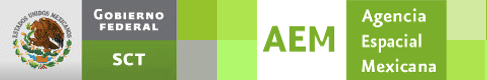 33
Oportunidades 4
34
Oportunidades 5
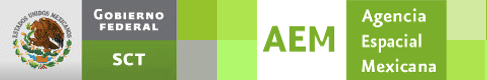 35
Conclusiones
Es fundamental aprovechar las vocaciones y desarrollar las capacidades regionales con el consenso de los actores la triple hélice y articular las redes regionales e internacionales de conocimiento, innovación y financiamiento con las que se realizarán alianzas estratégicas; se establecen las estructuras jurídicas de trabajo y se implementan los esquemas de fondeo necesarios para soportar los proyectos del Plan de Órbita.
Conclusiones
México está comprometido con el desarrollo del sector espacial, a generar espacios de colaboración, unir esfuerzos, comunicar actores, buscar inversiones y recursos necesarios, para posicionar a nuestro país en forma acelerada, como un atractivo polo de desarrollo espacial, reconocido, a nivel internacional, por su capacidad de coordinación y realización de trabajos de alto impacto socioeconómico, calidad e innovación.
Conclusiones
3. El espacio es un habilitador de soluciones a las necesidades sociales de nuestro país que permite detonar un vector estratégico de crecimiento económico; integrando el acervo científico, la tecnológica y las competencias regionales en un marco de innovación rápida y competitividad global.
Reflexión Final
La Innovación requiere tres actores
El que la usa (Cliente)
El que la promueve (Inversionista/Facilitador)
El que la trabaja (Emprendedor/Innovador)
Fuente: Y TU…, 
INNOVAS O ABDICAS?
COLABORANDO CON LA NUEVA NORMALIDAD
Justo Nieto Nieto
Impresión especial CIATEC, A.C 2012  ISBN 978-968-6-62-59-2
Contacto
Jorge Sánchez Gómez
	sanchez.jorge@aem.gob.mx
	Tel. +5255=4881-2785
	www.aem.gob.mx